95%
Graffiti, stealing money from home, underage drinking etc.. 
 			
Edinburgh Study of Youth Transitions and Crime
www.cycj.org.uk                                                                  developing, supporting & understanding youth justice
5% children 

24,000 children

	6% of crimes & offences

Scottish Government (2013) Scottish Policing Performance Framework, 2012-13
www.cycj.org.uk                                                                  developing, supporting & understanding youth justice
Trauma, bereavement, loss and abuse
www.cycj.org.uk                                                                  developing, supporting & understanding youth justice
Violent offenders were significantly more likely than non-violent youths to be …
victims of crime and adult harassment
self-harming and para-suicidal behaviour 
problematic health risk behaviours 
Weak bonds (parent / school)
Personality measures (impulsivity and risk taking)
Bullying others
Family turbulence 
socially deprivation
Friends involved in offending  (McAra & McVie, 2010)
www.cycj.org.uk                                                                  developing, supporting & understanding youth justice
100 children under 12 referred on offence grounds
For those children whose offence referral was part of a pattern of behaviour:
81% of these children had parents who presented risks to them
43% had mental health difficulties
70% educational problems
30% had been the victims of physical or sexual abuse.
				(Henderson et al, 2016)
Children most likely to harm other children
Where victims were identified – 67 instances.

81% victims were children

			(Henderson et al, 2016)
IVY - background
Over 80% input from social work services and looked after status 
76% exposed to domestic violence 
88% experienced some other form of maltreatment
Mean of 4 psychological/mental disorders
www.cycj.org.uk                                                                  developing, supporting & understanding youth justice
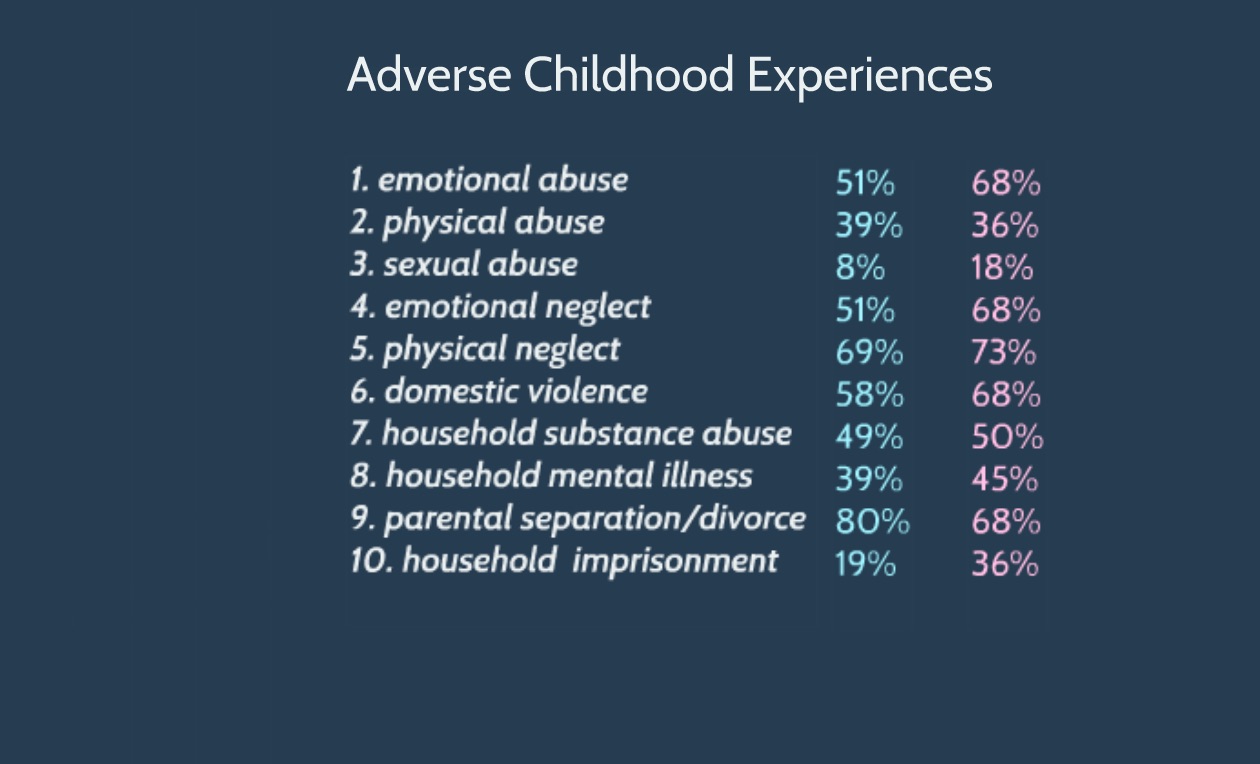 Boys - 34% 6 or more ACE		 
		Girls – 50% 6 or more ACE 		     (Johnson, 2016)
On admission to secure care over 50% had PTSD symptoms
Bereavement & loss in Polmont YOI
Over three-quarters experienced traumatic bereavements (murder, suicide etc)

Two-thirds suffering from substantial bereavements (four or more)

(Vaswani, 2014)
www.cycj.org.uk                                                                  developing, supporting & understanding youth justice
Speech, language & communication needs
50-60% children involved in youth justice services (UK wide) 

See: A guide to Youth Justice in Scotland, http://www.cycj.org.uk/resource/youth-justice-in-scotland-guide
www.cycj.org.uk                                                                  developing, supporting & understanding youth justice
School Exclusion
80% of the young men in Polmont had experienced exclusion from school

High levels of school exclusions at primary school age 

CYCJ (2014) Young Men in Custody, http://www.cycj.org.uk/resource/young-men-in-custody-a-report-on-the-pathways-into-and-out-of-prison-of-young-men-aged-16-and-17/
www.cycj.org.uk                                                                  developing, supporting & understanding youth justice
Retrospective NOT predictive
Serious offending
Children who experience trauma
DO NOT OFFEND
Children who seriously offend
EXPERIENCED TRAUMA
No experience of trauma
[Speaker Notes: Make link to ACEs in general population rate which gives us some indication of the number of children who experience trauma. Research in England showed across the general population almost 50% experienced at least 1 ACE (most commonly parental separation – 22%), 8% had experienced 4 or more ACEs. 

Bellis MA, Hughes K, Leckenby N, et al. Measuring mortality and the burden of adult disease associated with Adverse Childhood Experiences in England: a national survey. Journal of Public Health 2014b; doi: 10.1093/pubmed/fdu065.
Bellis MA, Lowey H, Leckenby N, et al. Adverse childhood experiences: retrospective study to determine their impact on adult health behaviours and health outcomes in a UK population. Journal of Public Health 2014c; 36: 81-91
http://jpubhealth.oxfordjournals.org/content/early/2014/08/30/pubmed.fdu065.full#T1]
References
CYCJ (2014) Young Men in Custody, http://www.cycj.org.uk/resource/young-men-in-custody-a-report-on-the-pathways-into-and-out-of-prison-of-young-men-aged-16-and-17/ 
CYCJ (2015) A Guide to Youth Justice in Scotland, http://www.cycj.org.uk/resource/youth-justice-in-scotland-guide/  
Henderson, G. et al. (2016) Backgrounds and outcomes for children aged 8 to 11 years old who have been referred to the Children’s Reporter for offending, http://www.scra.gov.uk/wp-content/uploads/2016/03/Backgrounds-and-outcomes-for-children-aged-8-11-years-old-who-have-been-referred-for-offending.pdf 
Johnson, D. (2016) How does trauma affect young people?, https://prezi.com/9h6tpxzbl8qv/new-5-how-does-trauma-affect-young-people/ 
McAra, L. and McVie, S. (2010) Youth crime and Justice: Key Messages from the Edinburgh Study of Youth Transitions and Crime, www.research.ed.ac.uk/portal/files/8195355/Youth_crime_and_justice_Key_messages_from_the_Edinburgh_Study_of_Youth_Transitions_and_Crime_Criminology_and_Criminal_Justice.pdf 
Mental Health Difficulties in the Youth Justice Population: Learning from the first six months of the IVY project, www.cycj.org.uk/wp-content/uploads/2014/07/Briefing-Paper-5-final.pdf
Scottish Government (2013) Scottish Policing Performance Framework, 2012-13. 
Vaswani, N. (2014) The Ripples of Death: Exploring the Bereavement Experiences and Mental Health of Young Men in Custody, http://onlinelibrary.wiley.com/doi/10.1111/hojo.12064/full
www.cycj.org.uk                                                                  developing, supporting & understanding youth justice